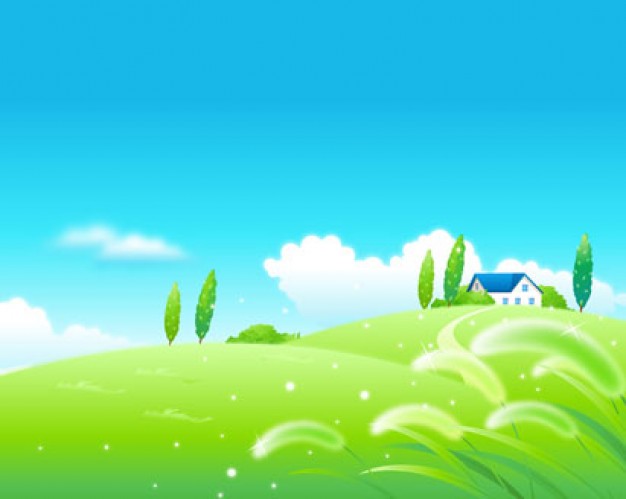 PHÒNG GIÁO DỤC VÀ ĐÀO TẠO QUẬN LONG BIÊN
TRƯỜNG MẦM NON GIA QUẤT
Giáo án: Nhận biết tập nói
Đề tài:Hoa hồng – Hoa Cúc
Giáo viên: Ngô Thị Vân
Lứa tuổi: Nhà trẻ 24-36 tháng
Thời gian: 12-15 phút.
Năm học 2024 - 2025
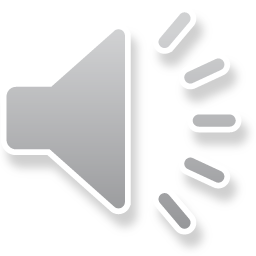 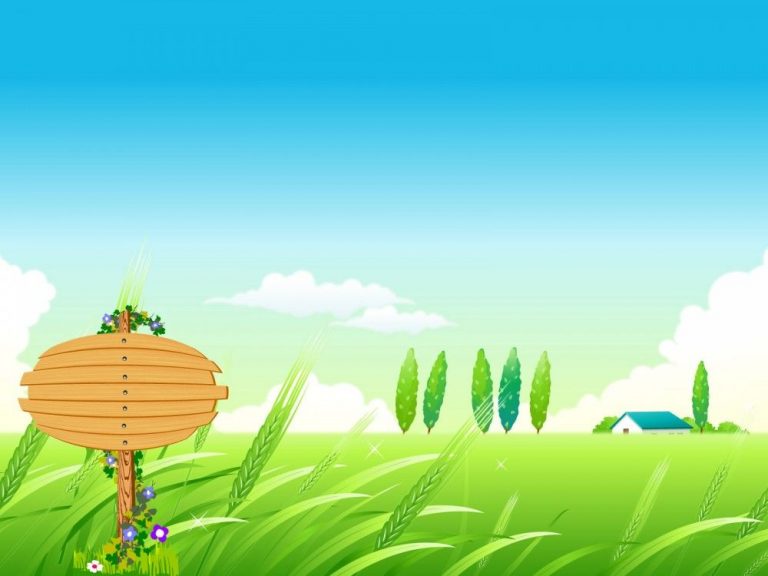 Ổn định tổ chức
Cô và trẻ cùng hát bài màu hoa.
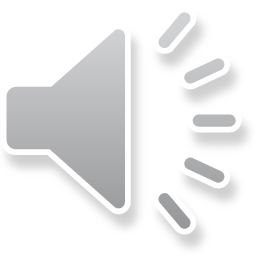 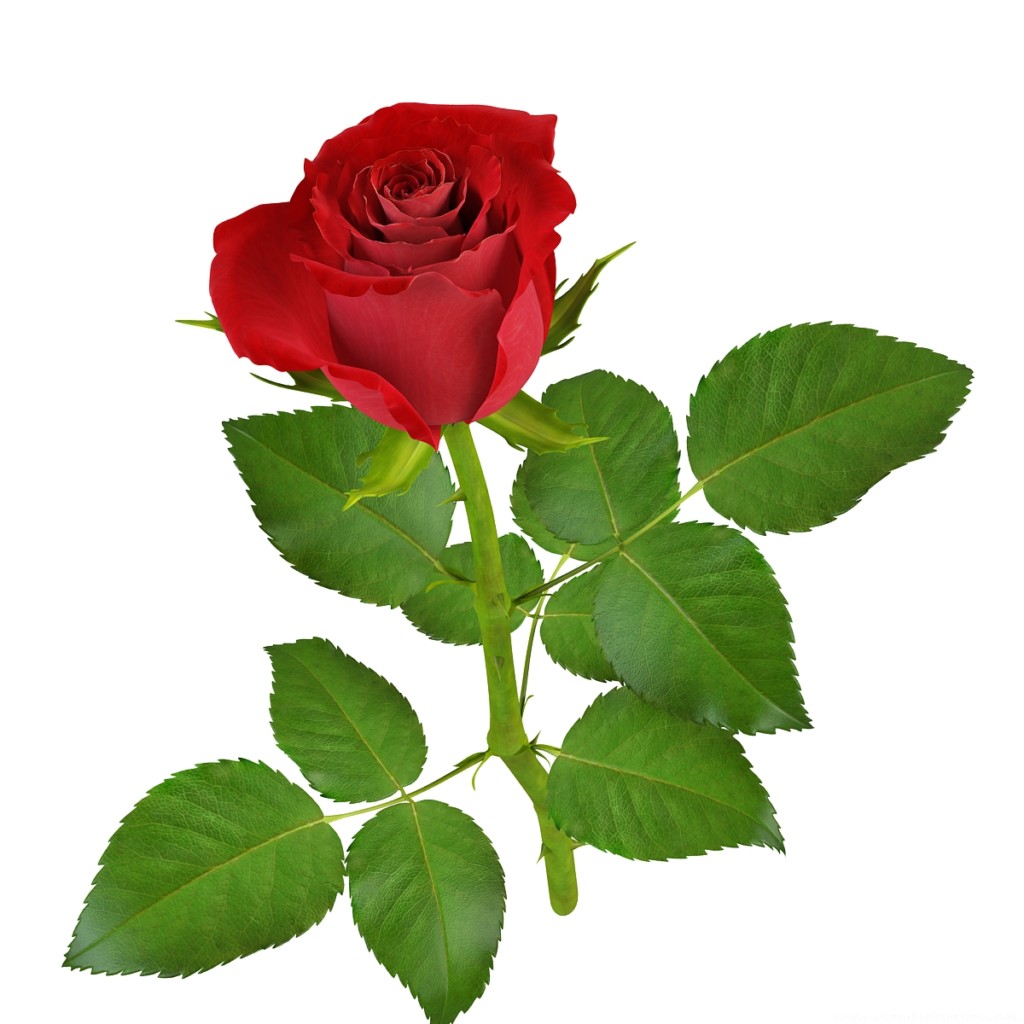 NBTN: Hoa hồng đỏ
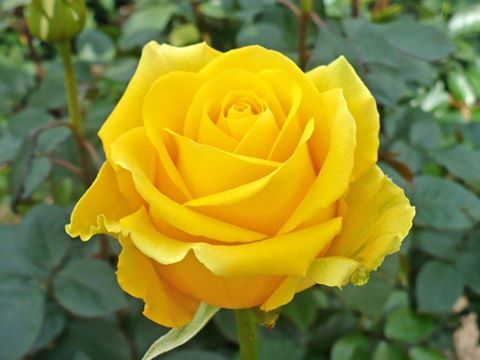 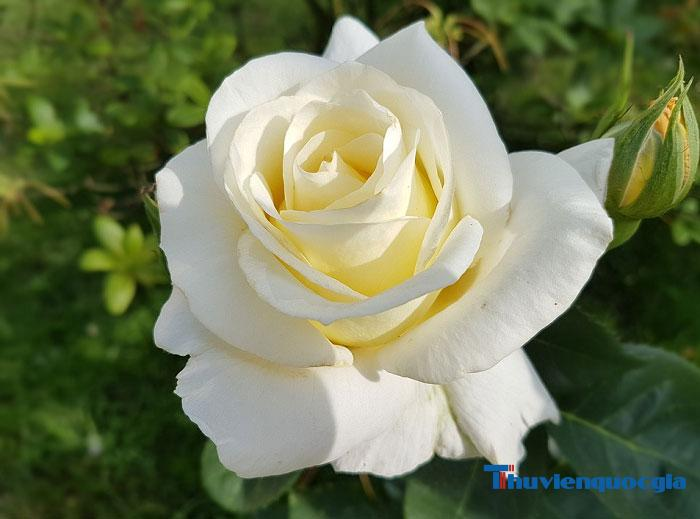 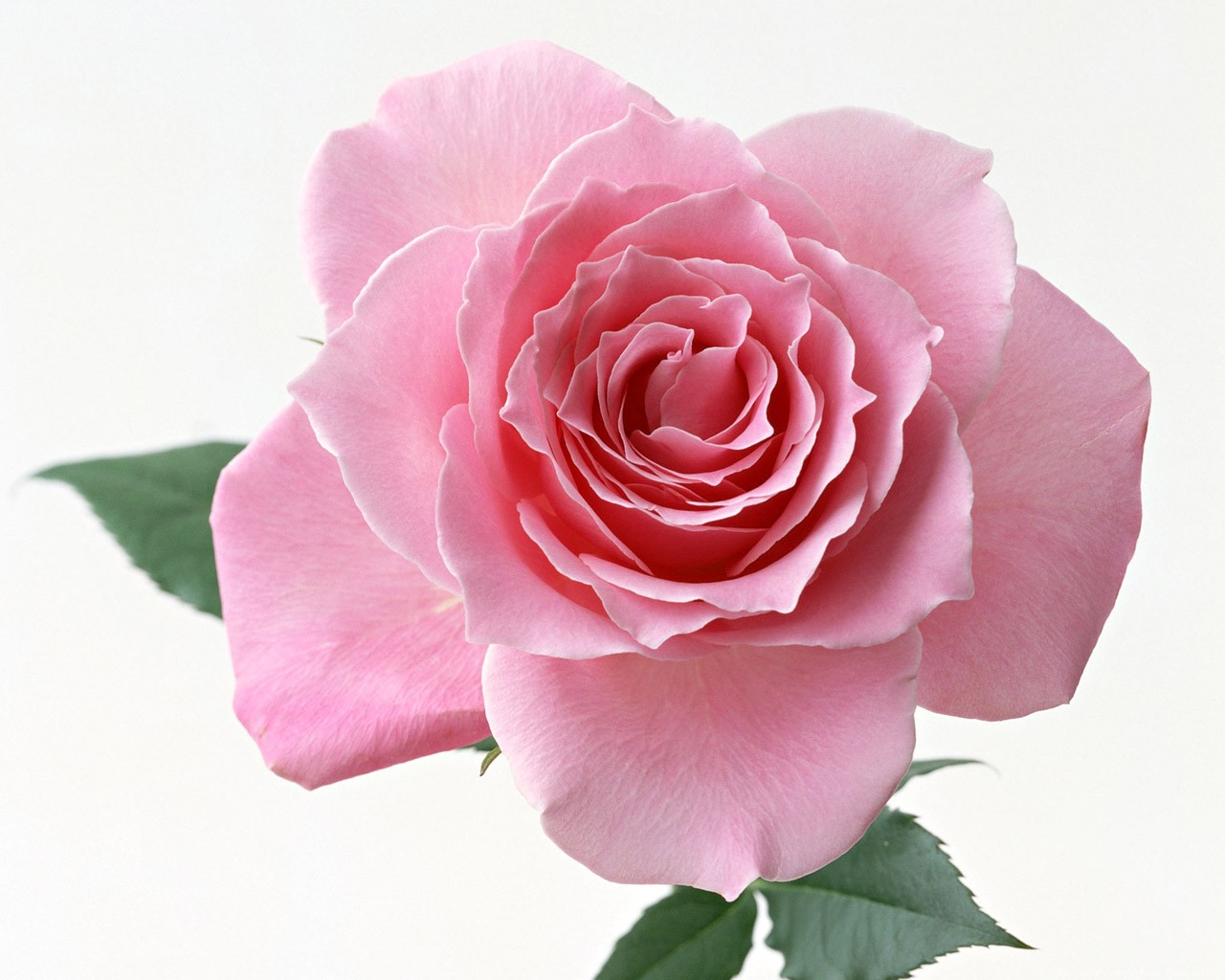 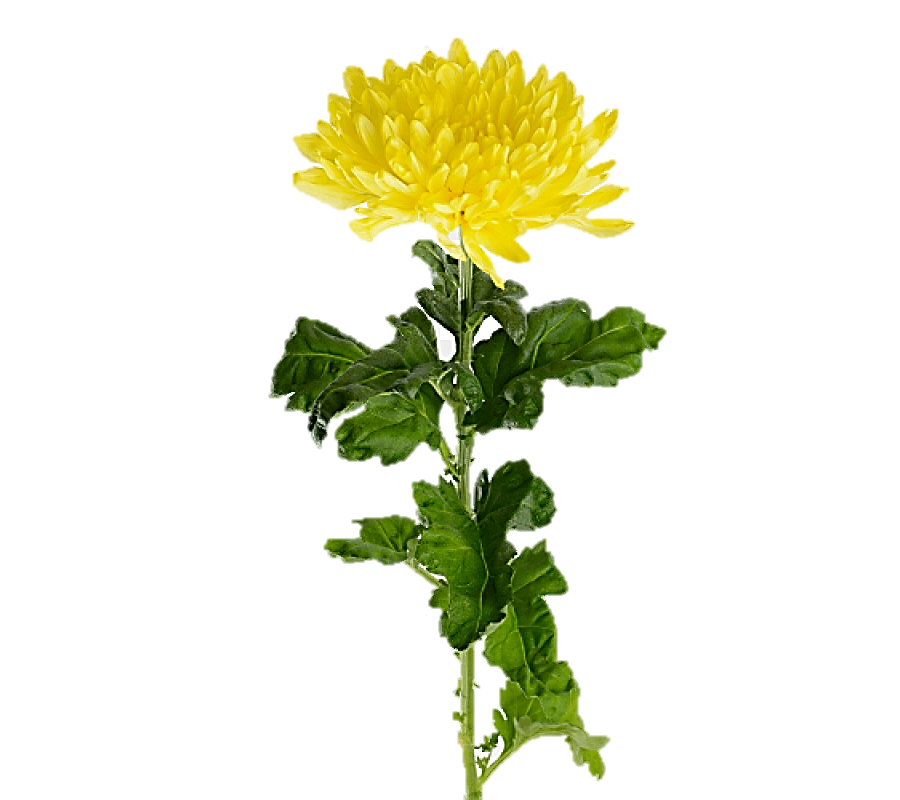 NBTN: Hoa cúc vàng
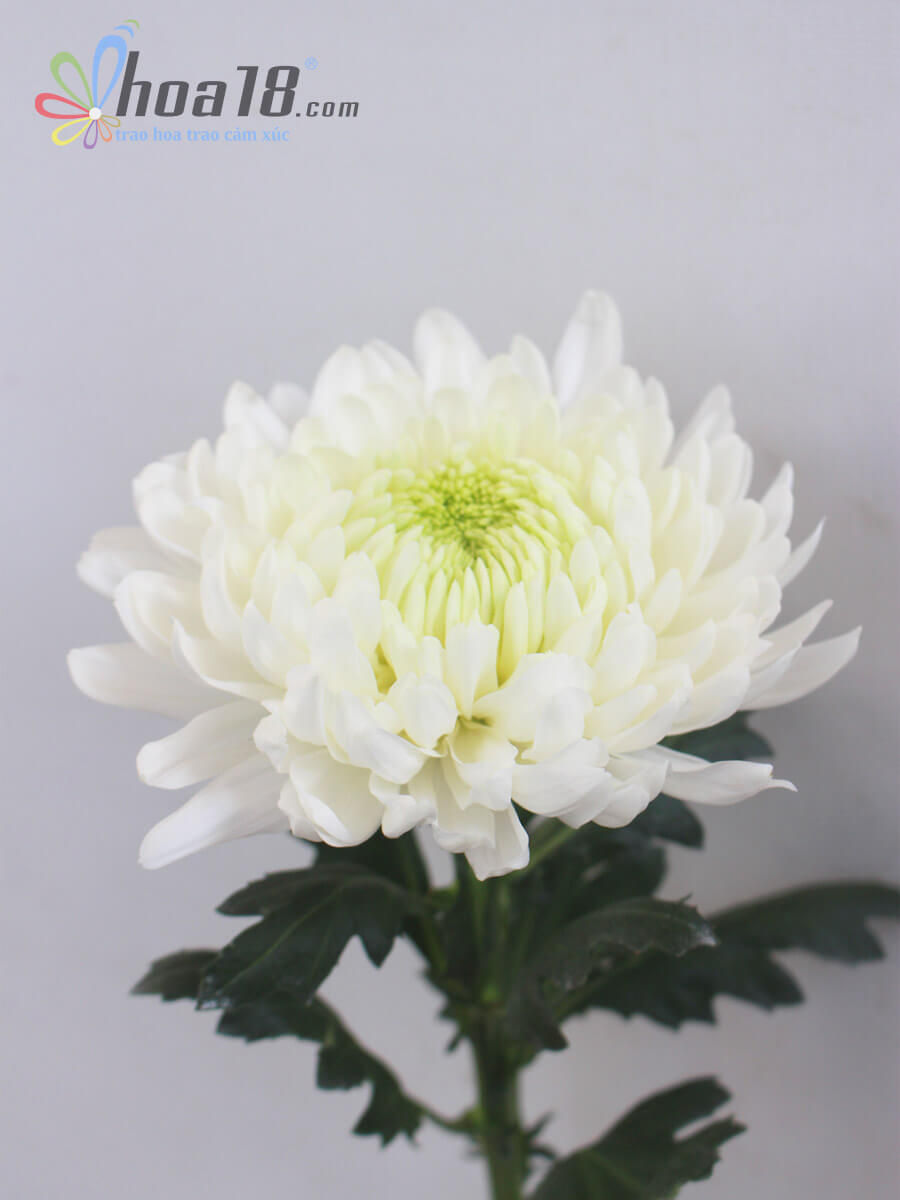 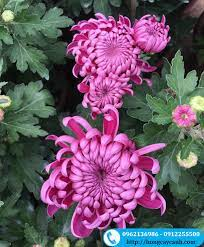 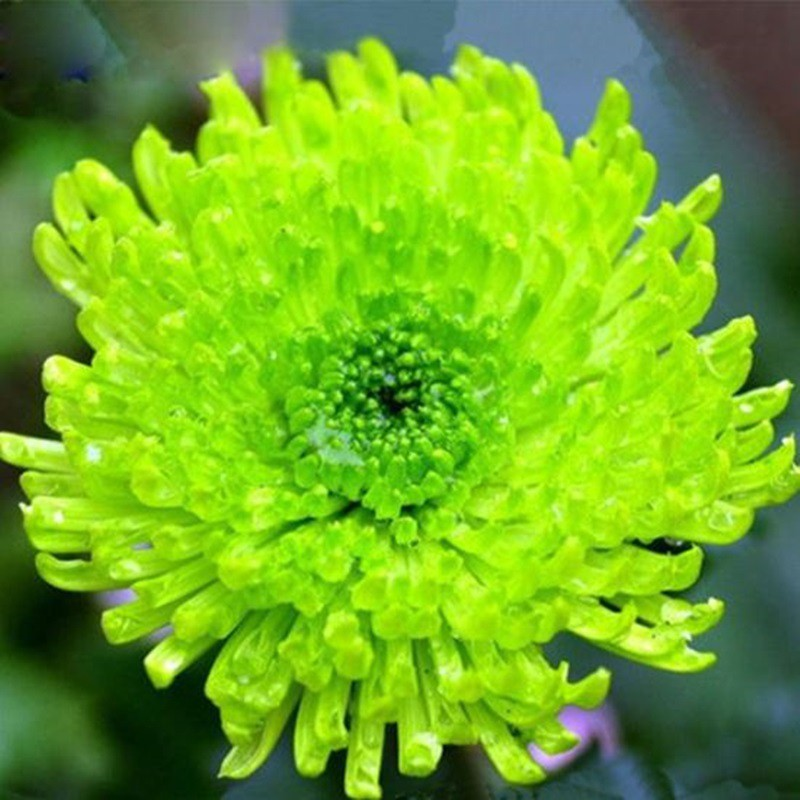 So sánh Hoa hồng - hoa cúc
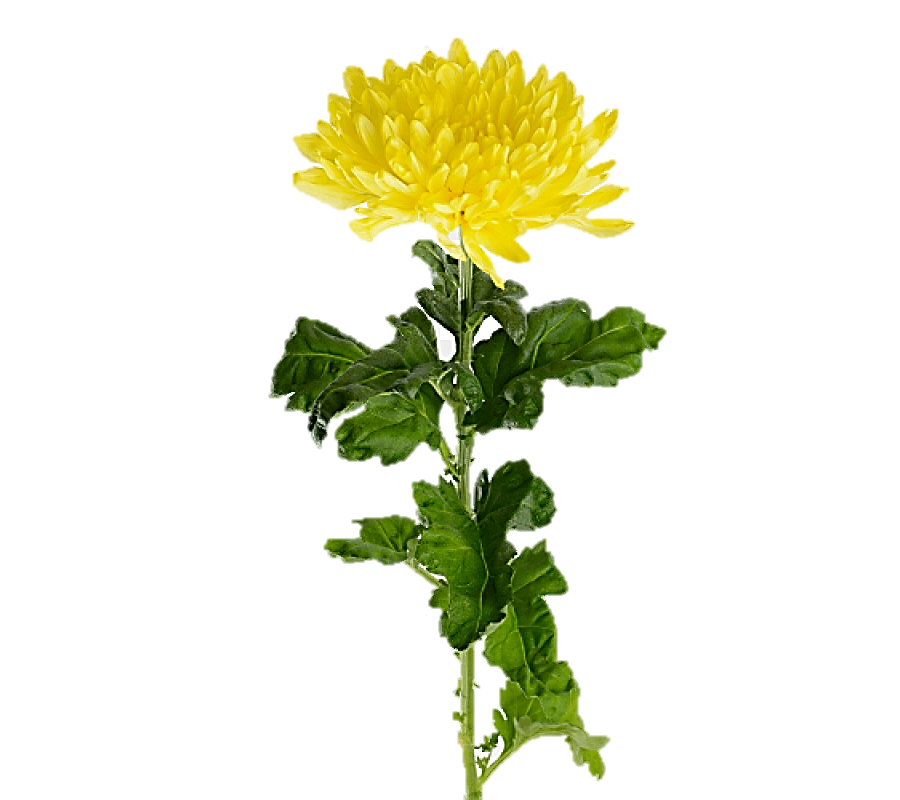 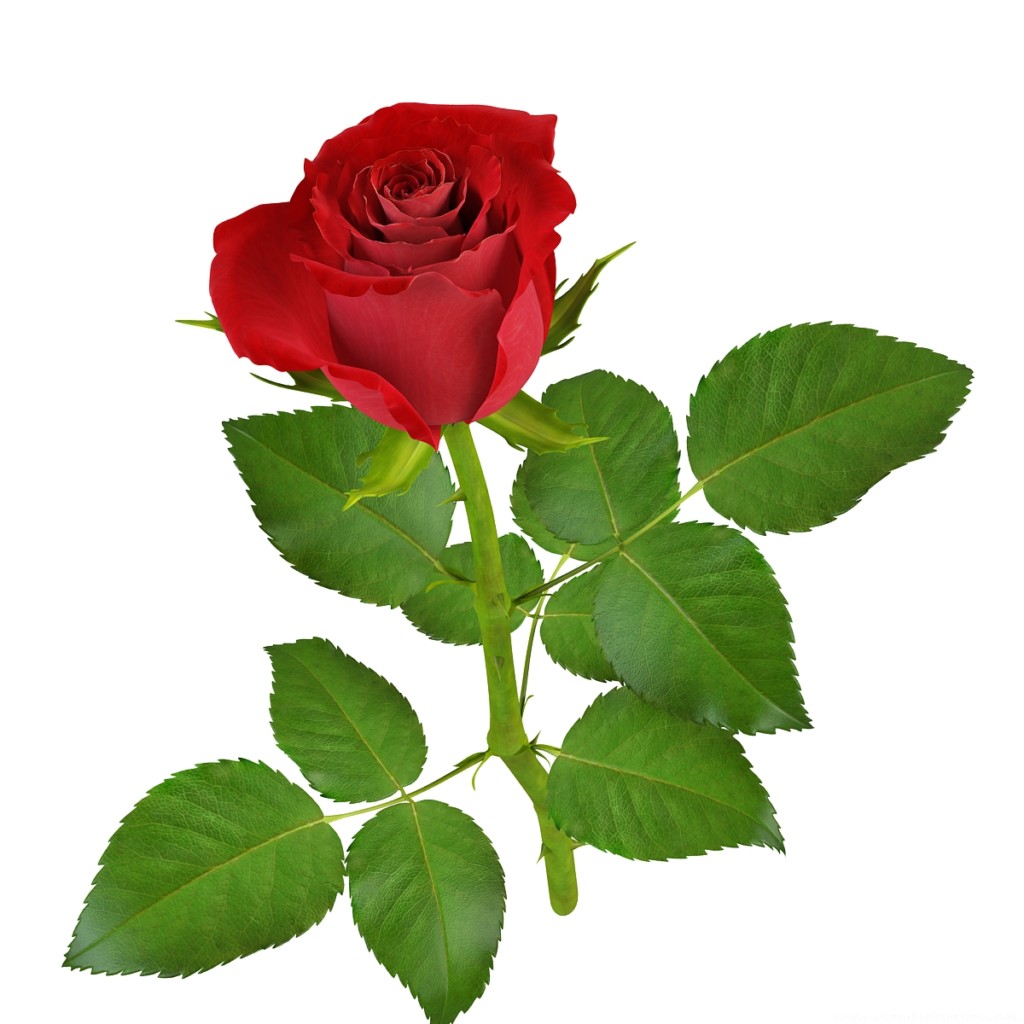 Trò chơi: hoa gì biến mất.
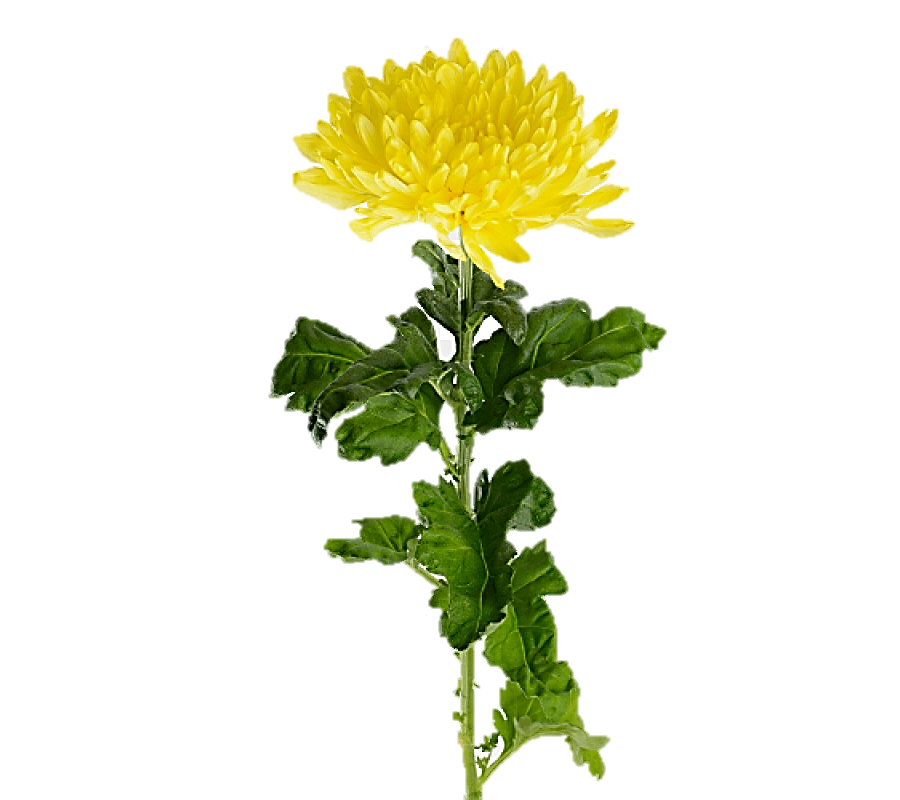 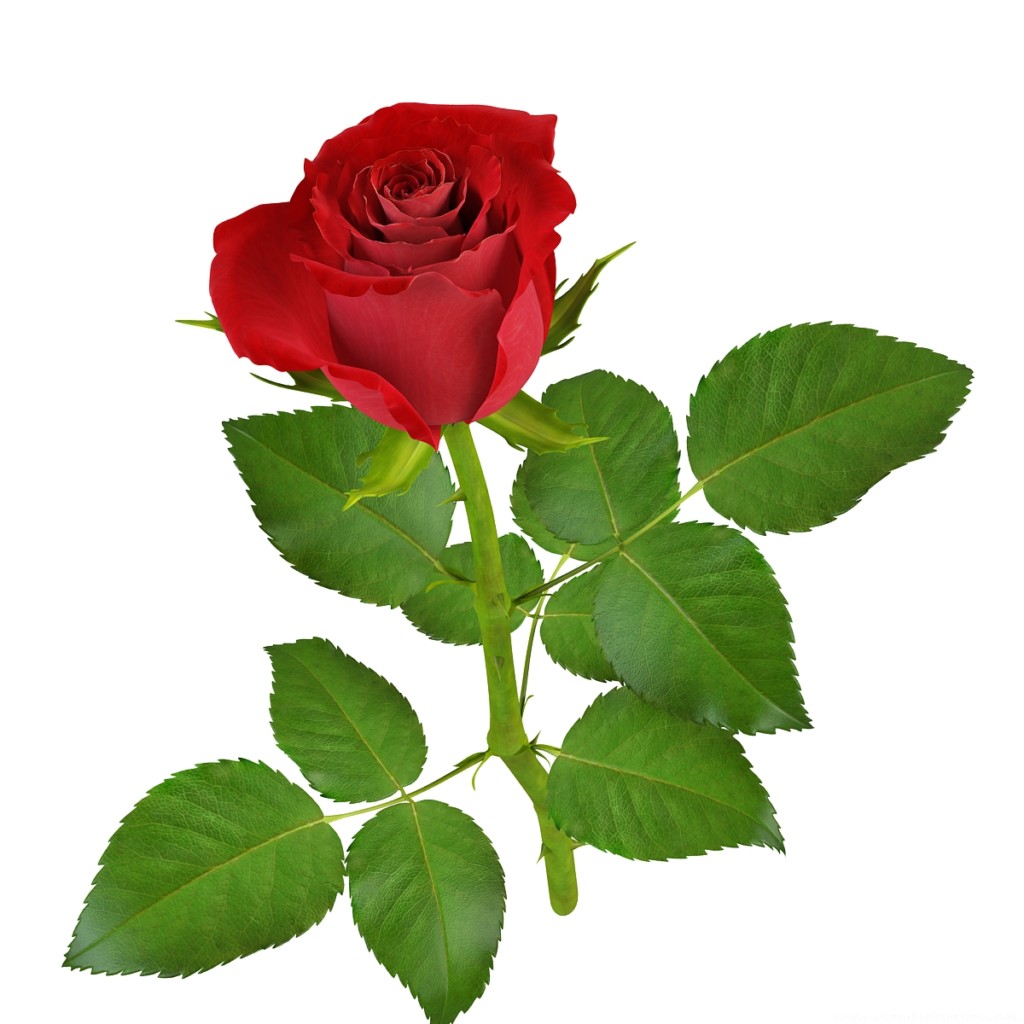 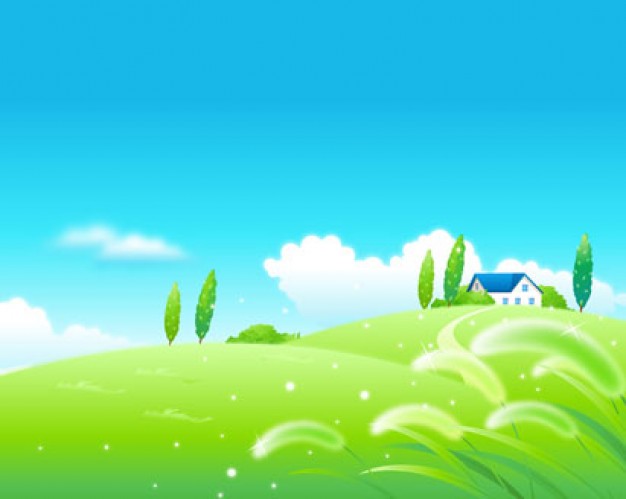 Trò chơi: Thu hoạch củ
Đội 1: Thu hoạch củ Su Hào
Đội 2: Thu hoạch củ Cà Rốt